Vooraf:
De onderstaande aangelegenheden zijn de minimaal te behandelen aangelegenheden bij het afsluiten van de rekeningen. 
Bepaalde aangelegenheden zouden echter:
niet van toepassing kunnen zijn op bepaalde soorten van entiteiten en meer bepaald kleine vennootschappen of verenigingen / stichtingen: de betreffende slides zouden dan kunnen worden gegroepeerd hetzij in een bijlage getiteld “Niet van toepassing”, hetzij in een specifieke slide getiteld “Niet van toepassing zijnde aangelegenheden”;
niet van toepassing kunnen zijn omdat zij geen specifieke opmerkingen vereisen: zij zouden dan ook kunnen worden gegroepeerd in een specifieke slide waarin de betreffende ISA en het doel ervan worden vermeld.
1
Communicatie met de met governance belaste personen
AFSLUITENDE VERGADERING


Datum:
Aanwezigheid:
Doelstelling van de controle
Het doel van een controleopdracht is het verkrijgen van een redelijke mate van zekerheid dat de financiële overzichten geen afwijkingen van materieel belang bevatten als gevolg van fouten of van fraude. De controleaanpak steunt op een risicogebaseerde aanpak.
3
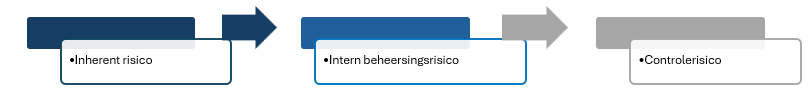 Risico-inschatting en het inspelen op de risico’s door de auditor
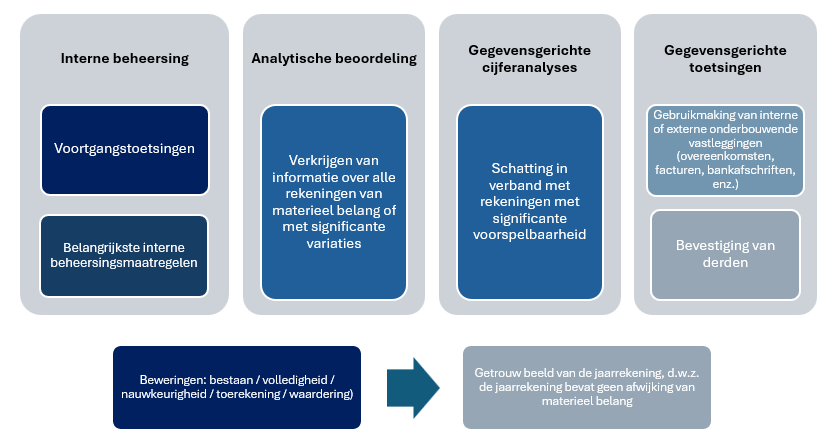 4
Soorten van oordeel
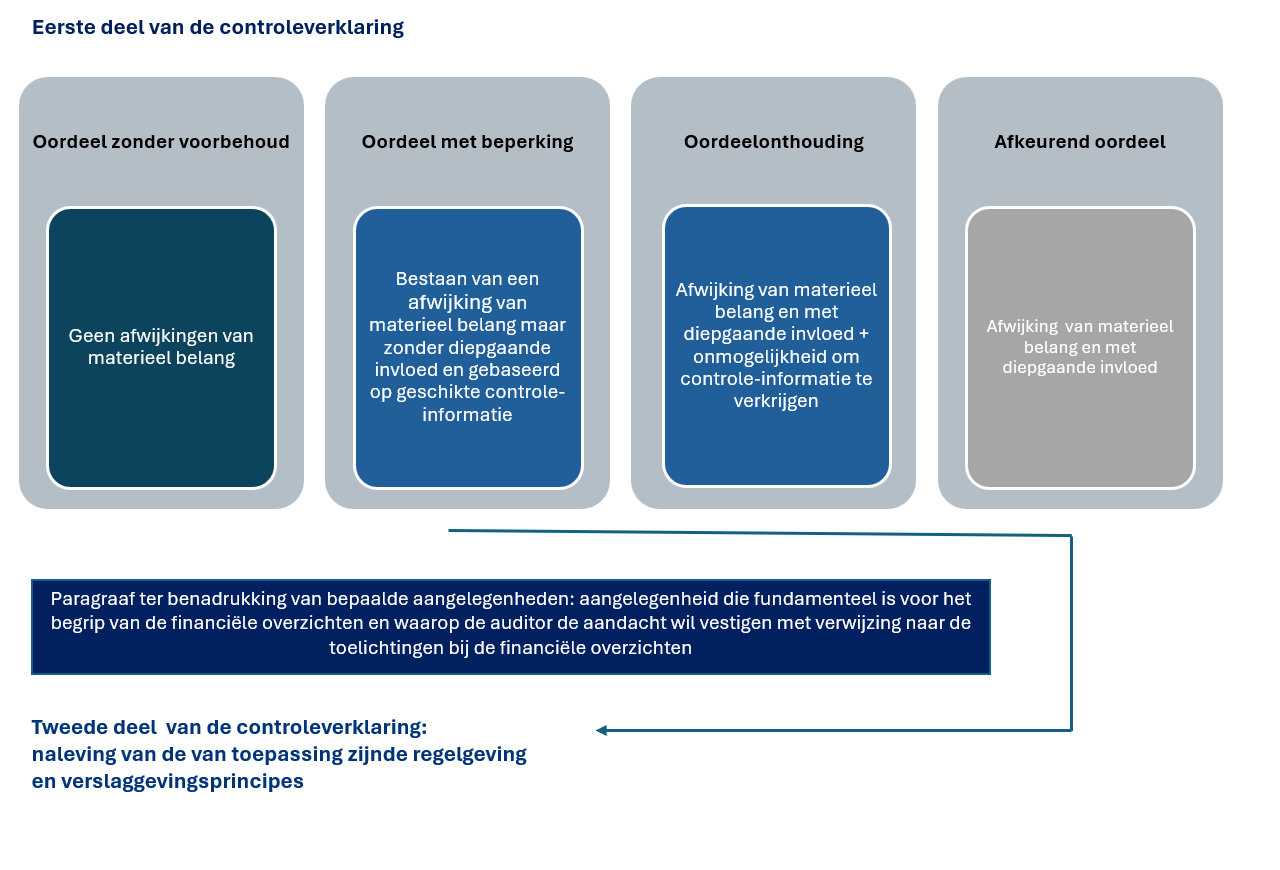 5
Overzicht van de verantwoordelijkheden
Verantwoordelijkheden van het bestuursorgaan voor het opstellen van de financiële overzichten
Het bestuursorgaan is verantwoordelijk voor het opstellen van de financiële overzichten die een getrouw beeld geven in overeenstemming met het in het Waalse Gewest van toepassing zijnde boekhoudkundig referentiestelsel, alsook voor de interne beheersing die het bestuursorgaan noodzakelijk acht voor het opstellen van rekeningen die geen afwijking van materieel belang bevatten die het gevolg is van fraude of van fouten.
Bij het opstellen van deze financiële overzichten is het bestuursorgaan verantwoordelijk voor het inschatten van de mogelijkheid van de instelling om haar continuïteit te handhaven, het toelichten, indien van toepassing, van aangelegenheden die met continuïteit verband houden en het gebruiken van de continuïteitsveronderstelling, tenzij het bestuursorgaan het voornemen heeft om de openbare bestuurseenheid (unité d’administration, UAP) van type 2 te vereffenen of om de bedrijfsactiviteiten te beëindigen, of indien hij geen andere realistische alternatieve oplossing heeft. 

Verantwoordelijkheden van de commissaris voor de controle van de financiële overzichten
Onze doelstellingen zijn het verkrijgen van een redelijke mate van zekerheid over de vraag of de financiële overzichten als geheel geen afwijking van materieel belang bevatten die het gevolg zijn van fraude of van fouten en het uitbrengen van een commissarisverslag waarin ons oordeel is opgenomen. Een redelijke mate van zekerheid is een hoog niveau van zekerheid, maar is geen garantie dat een controle die overeenkomstig de ISA’s is uitgevoerd altijd een afwijking van materieel belang ontdekt wanneer die bestaat. Afwijkingen kunnen zich voordoen als gevolg van fraude of fouten en worden als van materieel belang beschouwd indien redelijkerwijs kan worden verwacht dat zij, individueel of gezamenlijk, de economische beslissingen genomen door gebruikers op basis van deze financiële overzichten, beïnvloeden.
6
Samenvatting van de voornaamste geïdentificeerde risico’s en manieren van inspelen op de risico’s
7
Samenvatting van de mededelingen aan het management en/of aan de met governance belaste personen tijdens de controle
x
8
Geboekte aanpassingen naar aanleiding van de audit
x
9
Niet-geboekte aanpassingen naar aanleiding van de audit
Overeenkomstig ISA 450 hebben wij het management verzocht om de volgende niet-geboekte aanpassingen die de materialiteit overschrijden, te boeken:
10
ISA 450 – evaluatie van tijdens de controle geïdentificeerde afwijkingen
11
ISA 240 – fraude
12
ISA 250 (herzien) – het in aanmerking nemen van wetgeving
13
ISA 265 – meedelen van tekortkomingen in de interne beheersing
11. De auditor dient in de schriftelijke communicatie over significante tekortkomingen in de interne beheersing het volgende op te nemen: 
(a) een omschrijving van de tekortkomingen en een uitleg over de mogelijke gevolgen ervan; en (Zie par. A28) 
(b) voldoende informatie om de met governance belaste personen en het management inzicht in de context van de communicatie te verschaffen. De auditor dient in het bijzonder uit te leggen dat: (Zie par. A29-A30) 
(i) het doel van de controle was dat de auditor een oordeel over de financiële overzichten tot uitdrukking brengt; 
(ii) de controle onder meer betrekking had op het overwegen van de interne beheersing die voor het opstellen van de financiële overzichten relevant is teneinde controlewerkzaamheden op te zetten die in de gegeven omstandigheden passend zijn, maar niet met het doel een oordeel over de effectiviteit van de interne beheersing tot uitdrukking te brengen; en 
(iii) de aangelegenheden waarover wordt gerapporteerd, beperkt zijn tot die tekortkomingen die de auditor tijdens de controle heeft geïdentificeerd en waarvoor de auditor tot de conclusie is gekomen dat deze voldoende belangrijk zijn om aan de met governance belaste personen te worden gerapporteerd. 

Inhoud van de schriftelijke mededeling van significante tekortkomingen in de interne beheersing (Zie par. 11) 
A28. Bij het uitleggen van de potentiële gevolgen van de significante tekortkomingen behoeft de auditor deze niet te kwantificeren. De significante tekortkomingen kunnen, indien passend, voor rapportagedoeleinden samen worden gegroepeerd. De auditor kan in de schriftelijke mededeling tevens suggesties inzake corrigerende maatregelen voor de tekortkomingen, de feitelijke of voorgestelde maatregelen van het management, en een vermelding opnemen of de auditor al dan niet stappen heeft ondernomen om te verifiëren of de maatregelen van het management zijn geïmplementeerd. 
De auditor kan het passend achten om de volgende informatie als aanvullende contextinformatie bij de mededeling te voegen: 
een indicatie dat, indien de auditor meer uitgebreide werkzaamheden met betrekking tot de interne beheersing had uitgevoerd, hij wellicht meer te rapporteren tekortkomingen had geïdentificeerd, of tot de conclusie was gekomen dat sommige van de gerapporteerde tekortkomingen in feite niet gerapporteerd hadden hoeven te worden; 
een indicatie dat dergelijke communicatie verstrekt is voor gebruik door de met governance belaste personen, en dat deze mogelijk niet geschikt is voor andere doeleinden. 
A30. Op grond van wet- of regelgeving kan van de auditor of het management worden vereist dat een kopie van de schriftelijke communicatie van de auditor over de significante tekortkomingen aan de passende regelgevende of toezichthoudende instanties ter beschikking wordt gesteld. In dat geval kan de schriftelijke communicatie van de auditor dergelijke regelgevende of toezichthoudende instanties aanwijzen.
14
ISA 265 – meedelen van tekortkomingen in de interne beheersing
1 Tijdens onze (tussentijdse/eind-) controlewerkzaamheden hebben wij de volgende tekortkomingen in de interne beheersing geïdentificeerd.
Monitoring van tekortkomingen vastgesteld in eerdere controles




Nieuwe tekortkomingen vastgesteld tijdens de controle van het lopende boekjaar 




Naar aanleiding van de besprekingen met het management/de ontvangen aanvullende informatie, worden de volgende tekortkomingen als significant beschouwd en kunnen zij ons oordeel over de jaarrekening wijzigen.
Of
Naar aanleiding van de besprekingen met het management/de ontvangen aanvullende informatie, zijn wij van oordeel dat er geen tekortkomingen in de interne beheersing zijn die ons oordeel over de jaarrekening kunnen wijzigen. De tekortkomingen die een monitoring vereisen en/of waarvoor aanbevelingen zijn gedaan, zijn, in voorkomend geval, aan de met governance belaste personen en het management meegedeeld.
In voorkomend geval zullen deze tekortkomingen worden samengevat in de bevestigingsbrief.
15
ISA 265 – meedelen van tekortkomingen in de interne beheersing
2 Identificatie van de essentiële interne beheersingsmaatregelen
Naar aanleiding van onze besprekingen met het management/de leiding hebben wij de volgende essentiële interne beheersingsmaatregelen  xxx geïdentificeerd en getoetst. 
De resultaten van onze toetsingen zijn bevredigend/zijn niet bevredigend.

Wij hebben de aandacht van het management gevestigd op de noodzaak om deze interne beheersingsmaatregelen te documenteren en er toezicht op te zouden, zodat wij ze in onze controleaanpak kunnen integreren.
Of
Het management heeft ons bevestigd geen essentiële interne beheersingsmaatregelen te hebben opgezet. In onze brief van xxx hebben wij de aandacht van het management gevestigd op de noodzaak om essentiële interne beheersingsmaatregelen voor de risicocycli op te zetten.
16
ISA 505 – externe bevestigingen
*ISA 505.9: Indien de auditor tot de conclusie komt dat de weigering van het management om de auditor toe te staan een verzoek om bevestiging te zenden onredelijk is, (...), dient de auditor overeenkomstig ISA 260 (herzien) met de met governance belaste personen te communiceren. Tevens dient de auditor overeenkomstig ISA 705 (herzien) de implicaties voor de controle en voor het oordeel van de auditor te bepalen.
17
ISA 505 – externe bevestigingen
(*) ISA 505.9: (...) of indien de auditor niet in staat is aan de hand van alternatieve controlewerkzaamheden relevante en betrouwbare controle-informatie te verkrijgen, dient de auditor overeenkomstig ISA 260 (herzien) met de met governance belaste personen te communiceren. Tevens dient de auditor overeenkomstig ISA 705 (herzien) de implicaties voor de controle en voor het oordeel van de auditor te bepalen.

ISA 505.13: Indien de auditor heeft vastgesteld dat een reactie op een verzoek om positieve bevestiging noodzakelijk is om voldoende en geschikte controle-informatie te verkrijgen, zullen alternatieve controlewerkzaamheden niet de controle-informatie opleveren die de auditor vereist. Indien de auditor geen reactie op een verzoek om positieve bevestiging ontvangt, dient de auditor overeenkomstig ISA 705 (herzien) de implicaties voor de controle en voor het oordeel van de auditor te bepalen.
18
ISA 510 – initiële controleopdracht: beginsaldi
19
ISA 550 – verbonden partijen
*Naast de impact van deze beperking op ons oordeel (zie hierboven), vestigen wij uw aandacht op de door de wet voorziene strafbepalingen, meer bepaald voor zij die de werkzaamheden van de commissaris verhinderen (art. 3:96 en 3:97 WVV).
ISA 550, par. 27. Tenzij alle met governance belaste personen betrokken zijn bij het leiden van de entiteit dient de auditor aan de met governance belaste personen significante aangelegenheden mee te delen die tijdens de controle met betrekking tot de verbonden partijen van de entiteit aan de orde komen. (Zie par. A50)

ISA 550, A50. Door significante tijdens de controle in verband met verbonden partijen van de entiteit aan de orde komende aangelegenheden mee te delen, helpt de auditor bij de met governance belaste personen gemeenschappelijk begrip tot stand te brengen over de aard en oplossing van deze aangelegenheden.
20
ISA 550 – verbonden partijen
*Naast de impact van deze beperking op ons oordeel (zie hierboven), vestigen wij uw aandacht op de door de wet voorziene strafbepalingen, meer bepaald voor zij die de werkzaamheden van de commissaris verhinderen (art. 3:96 en 3:97 WVV).
ISA 550, par. 27. Tenzij alle met governance belaste personen betrokken zijn bij het leiden van de entiteit dient de auditor aan de met governance belaste personen significante aangelegenheden mee te delen die tijdens de controle met betrekking tot de verbonden partijen van de entiteit aan de orde komen. (Zie par. A50)

ISA 550, A50. Door significante tijdens de controle in verband met verbonden partijen van de entiteit aan de orde komende aangelegenheden mee te delen, helpt de auditor bij de met governance belaste personen gemeenschappelijk begrip tot stand te brengen over de aard en oplossing van deze aangelegenheden.
21
ISA 550 – verbonden partijen
*Naast de impact van deze beperking op ons oordeel (zie hierboven), vestigen wij uw aandacht op de door de wet voorziene strafbepalingen, meer bepaald voor zij die de werkzaamheden van de commissaris verhinderen (art. 3:96 en 3:97 WVV).
ISA 550, par. 27. Tenzij alle met governance belaste personen betrokken zijn bij het leiden van de entiteit dient de auditor aan de met governance belaste personen significante aangelegenheden mee te delen die tijdens de controle met betrekking tot de verbonden partijen van de entiteit aan de orde komen. (Zie par. A50)

ISA 550, A50. Door significante tijdens de controle in verband met verbonden partijen van de entiteit aan de orde komende aangelegenheden mee te delen, helpt de auditor bij de met governance belaste personen gemeenschappelijk begrip tot stand te brengen over de aard en oplossing van deze aangelegenheden.
22
ISA 550 – verbonden partijen
*Naast de impact van deze beperking op ons oordeel (zie hierboven), vestigen wij uw aandacht op de door de wet voorziene strafbepalingen, meer bepaald voor zij die de werkzaamheden van de commissaris verhinderen (art. 3:96 en 3:97 WVV).
ISA 550, par. 27. Tenzij alle met governance belaste personen betrokken zijn bij het leiden van de entiteit dient de auditor aan de met governance belaste personen significante aangelegenheden mee te delen die tijdens de controle met betrekking tot de verbonden partijen van de entiteit aan de orde komen. (Zie par. A50)

ISA 550, A50. Door significante tijdens de controle in verband met verbonden partijen van de entiteit aan de orde komende aangelegenheden mee te delen, helpt de auditor bij de met governance belaste personen gemeenschappelijk begrip tot stand te brengen over de aard en oplossing van deze aangelegenheden.
23
ISA 570 – Continuïteit
24
ISA 600 – bijzondere overwegingen – controles van financiële overzichten van een groep
25
ISA 610 (herzien) – gebruikmaken van de werkzaamheden van interne auditors
26
ISA 720 (herzien) – de verantwoordelijkheden van de auditor met betrekking tot andere informatie
27
ISA 720 (herzien) – de verantwoordelijkheden van de auditor met betrekking tot andere informatie
28
ISA 720 (herzien) – de verantwoordelijkheden van de auditor met betrekking tot andere informatie
29
ISA 720 (herzien) – de verantwoordelijkheden van de auditor met betrekking tot andere informatie
30
ISA 560 – gebeurtenissen na de einddatum van de verslagperiode
31
ISA 560 – gebeurtenissen na de einddatum van de verslagperiode
32
ISA 706 (herzien) – paragrafen ter benadrukking van bepaalde aangelegenheden en paragrafen inzake overige aangelegenheden in de controleverklaring van de onafhankelijke auditor
ISA 706.12. Indien de auditor verwacht dat hij in de controleverklaring een paragraaf ter benadrukking van bepaalde aangelegenheden of een paragraaf inzake overige aangelegenheden zal opnemen, dient hij deze verwachting en de formulering van deze paragraaf aan de met governance belaste personen mee te delen. (Zie par. A18)
Te formuleren in het document voor de afsluitende vergadering (closing meeting) met het management 
Indien van toepassing: Te formuleren in het document voor de vergadering met het auditcomité
voor zover er leden van de raad van bestuur buiten het management zijn: Te formuleren in een officiële brief aan de Raad van Bestuur
33
ISA 710 – ter vergelijking opgenomen informatie – overeenkomstige cijfers en vergelijkende financiële overzichten
ISA 710.18. Indien de auditor concludeert dat er sprake is van een afwijking van materieel belang die invloed heeft op de financiële overzichten over de voorgaande verslagperiode waarover de voorgaande auditor eerder een goedkeurende verklaring heeft uitgebracht, dient de auditor de afwijking mee te delen aan het management op het passende verantwoordelijkheidsniveau en, tenzij alle met governance belaste personen bij het leiden van de entiteit betrokken zijn, de met governance belaste personen, en dient hij te verzoeken dat de voorgaande auditor wordt geïnformeerd. Als de financiële overzichten over de voorgaande verslagperiode worden gewijzigd en de voorgaande auditor ermee instemt om een nieuwe controleverklaring over de gewijzigde financiële overzichten over de voorgaande verslagperiode uit te brengen, dient de auditor alleen over de lopende verslagperiode te rapporteren. (Zie par. A12)
 
Toepassing van artikelen 3:19 WVV (vennootschappen), 3:49 WVV (verenigingen) en 3:53 WVV (stichtingen) in overweging te nemen.
Verschil tussen de verplichte correctie (inbreuk op het boekhoudrecht waardoor de jaarrekening geen getrouw beeld geeft van het vermogen) en de niet-verplichte correctie
De correctie moet ter goedkeuring worden voorgelegd aan de vennoten verenigd in vergadering of de algemene vergadering, tenzij zij resulteert uit de rechtzetting door het bestuursorgaan van loutere materiële fouten 
 
Te formuleren in het document voor de afsluitende vergadering (closing meeting) met het management
Indien van toepassing: Te formuleren in het document voor de vergadering met het auditcomité
voor zover er leden van de raad van bestuur buiten het management zijn: Te formuleren in een officiële brief aan de Raad van Bestuur
34